Naloxone Training
Last updated May 7, 2025
Maryland Overdose Data
What Is An Opioid?
Recognizing An Opioid Overdose
Signs and symptoms
Responding To An Opioid Overdose
Using naloxone
Rescue breathing
Contacting EMS
Care of individual after naloxone administration
Resources
Overview
Maryland Overdose Data
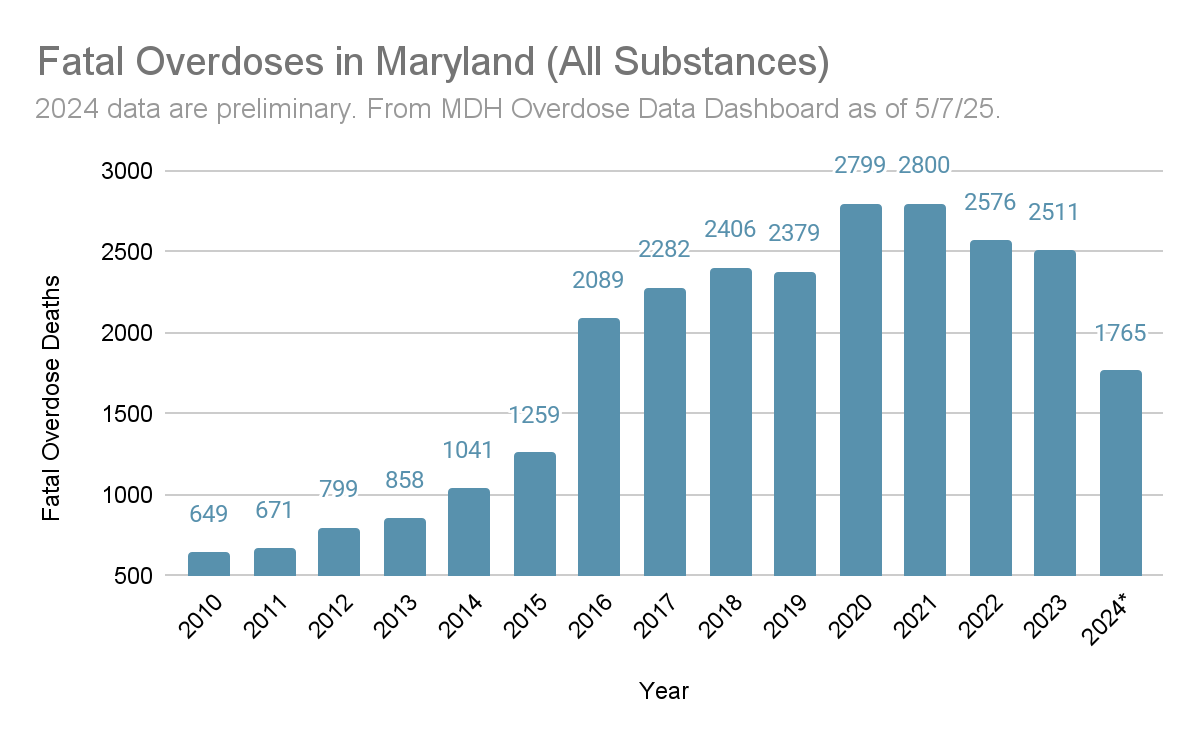 [Speaker Notes: Fatal Overdose Deaths in Maryland (All Substances)]
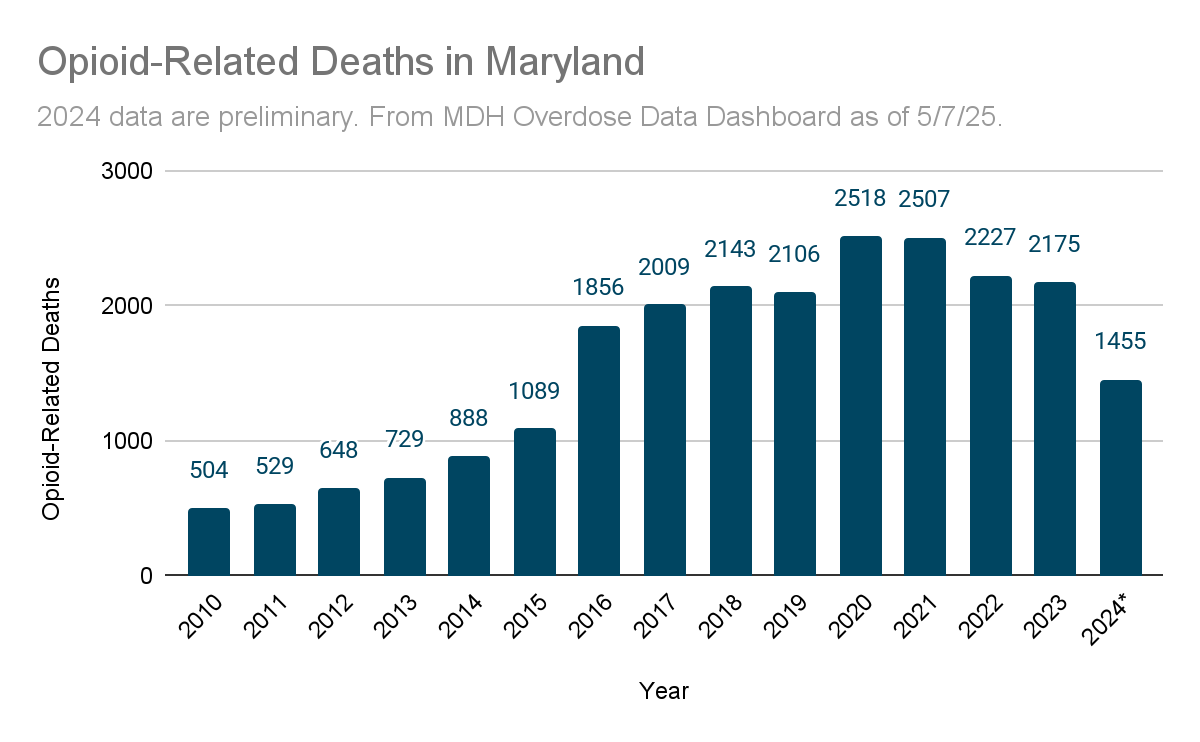 [Speaker Notes: Opioid-Related Deaths in Maryland]
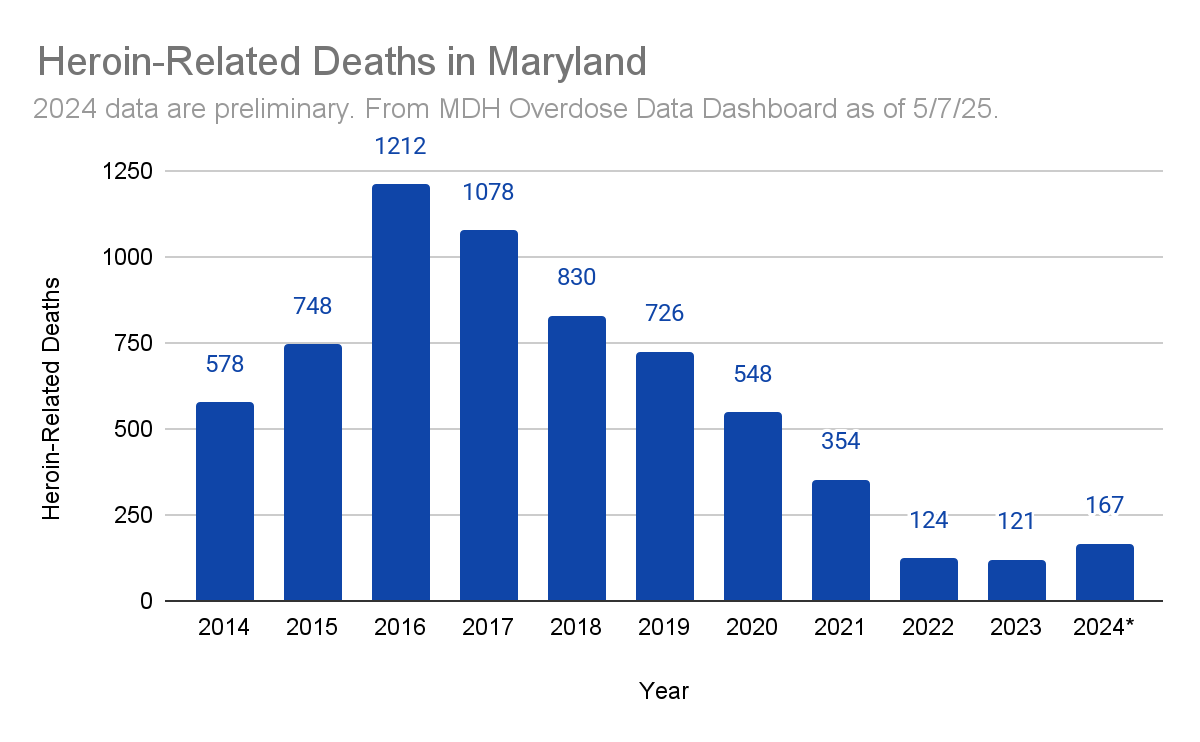 [Speaker Notes: Heroin-Related Deaths in Maryland]
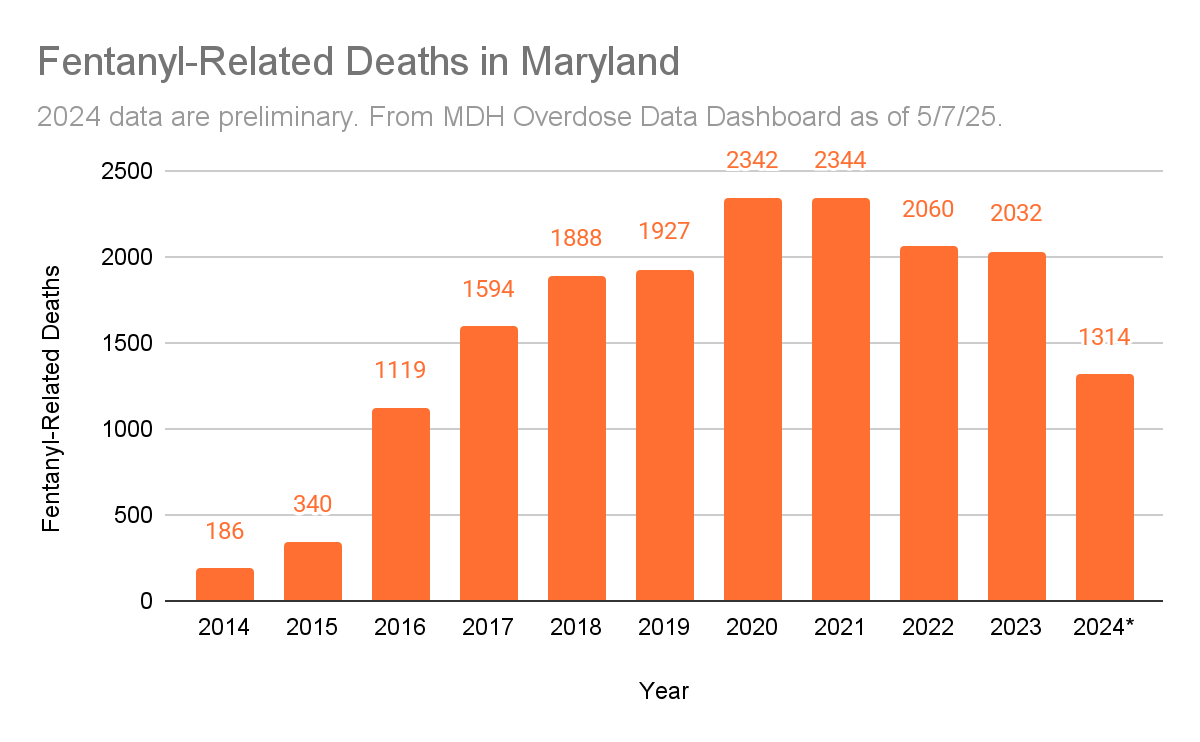 [Speaker Notes: Fentanyl-Related Deaths in Maryland]
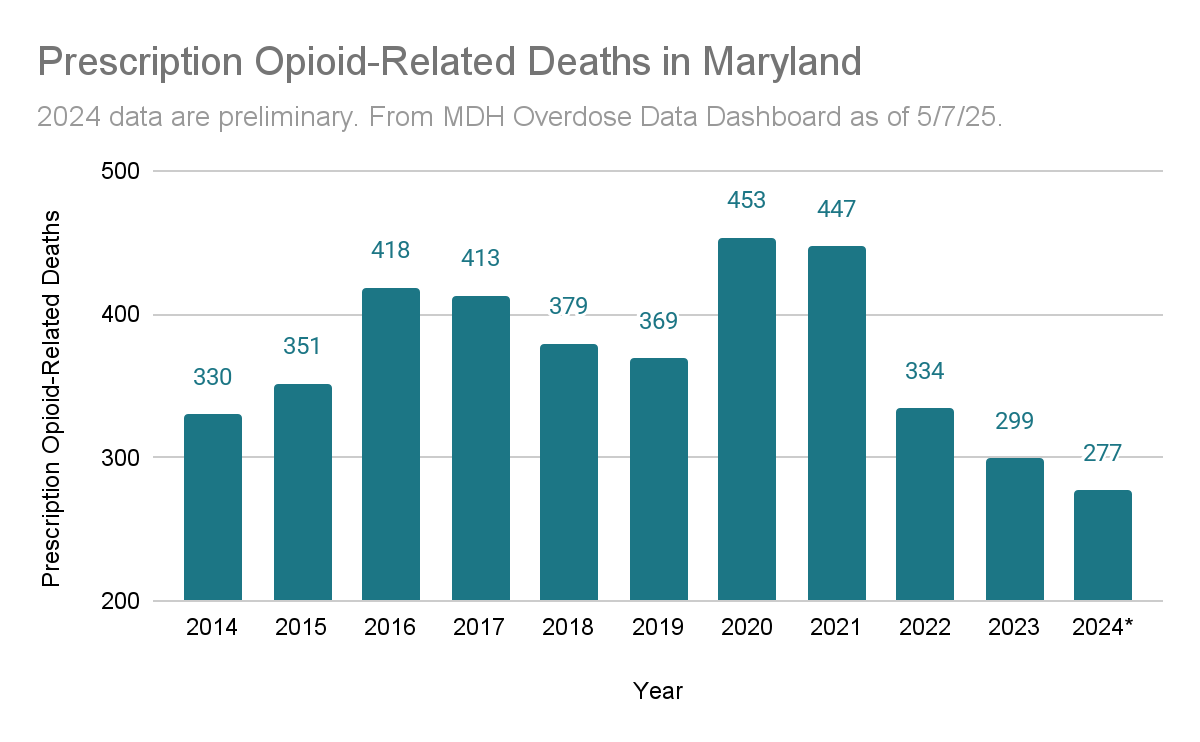 [Speaker Notes: Prescription Opioid-Related Deaths in Maryland]
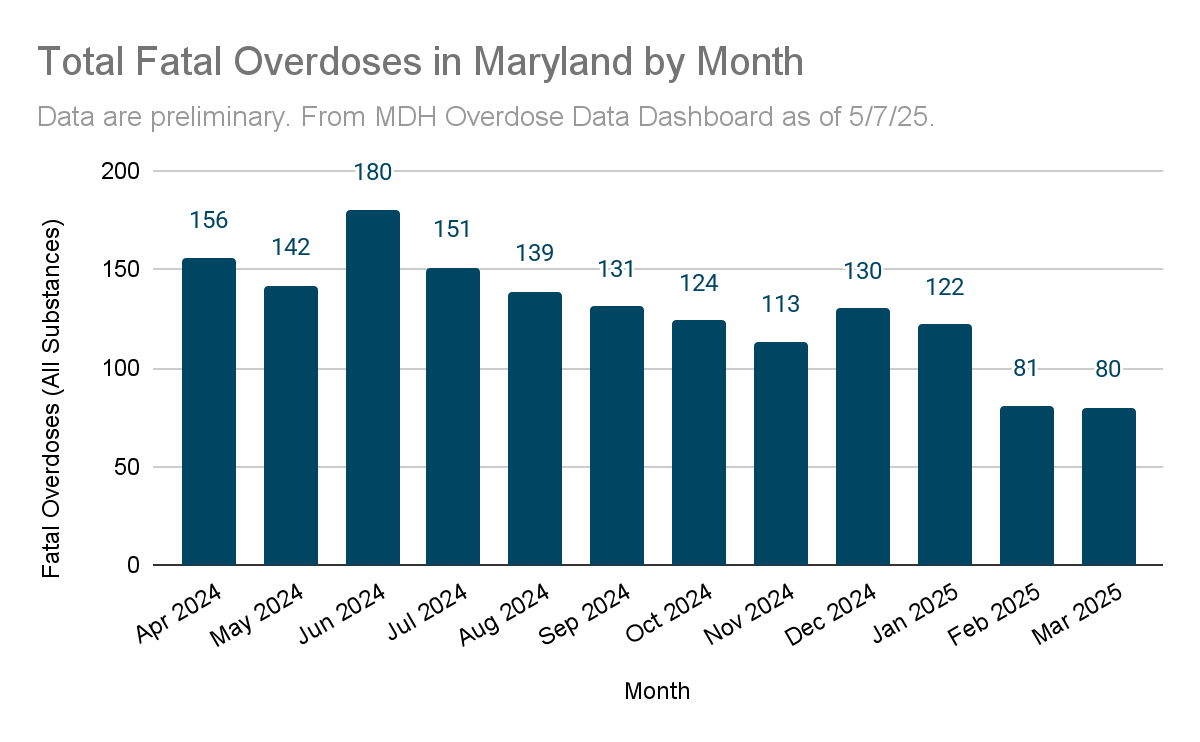 [Speaker Notes: Fatal Overdoses (All Substances)]
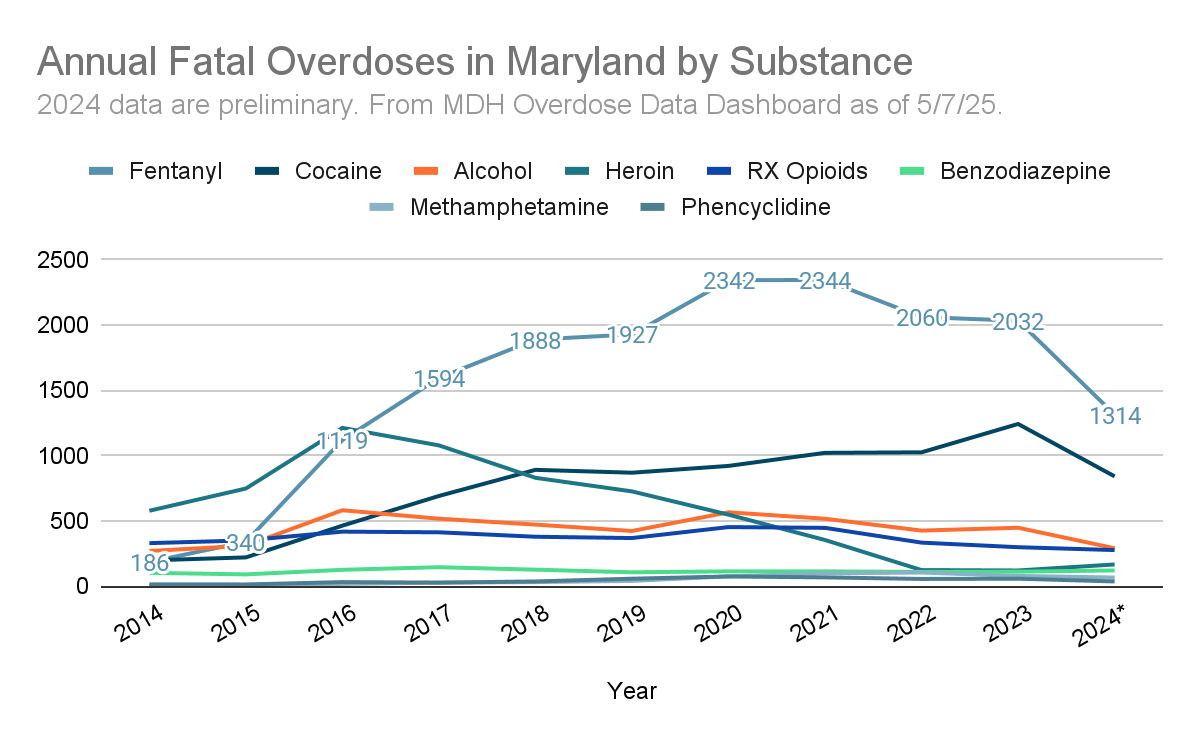 [Speaker Notes: Historical Fatal Overdose Trends by Substance (Annual Totals)]
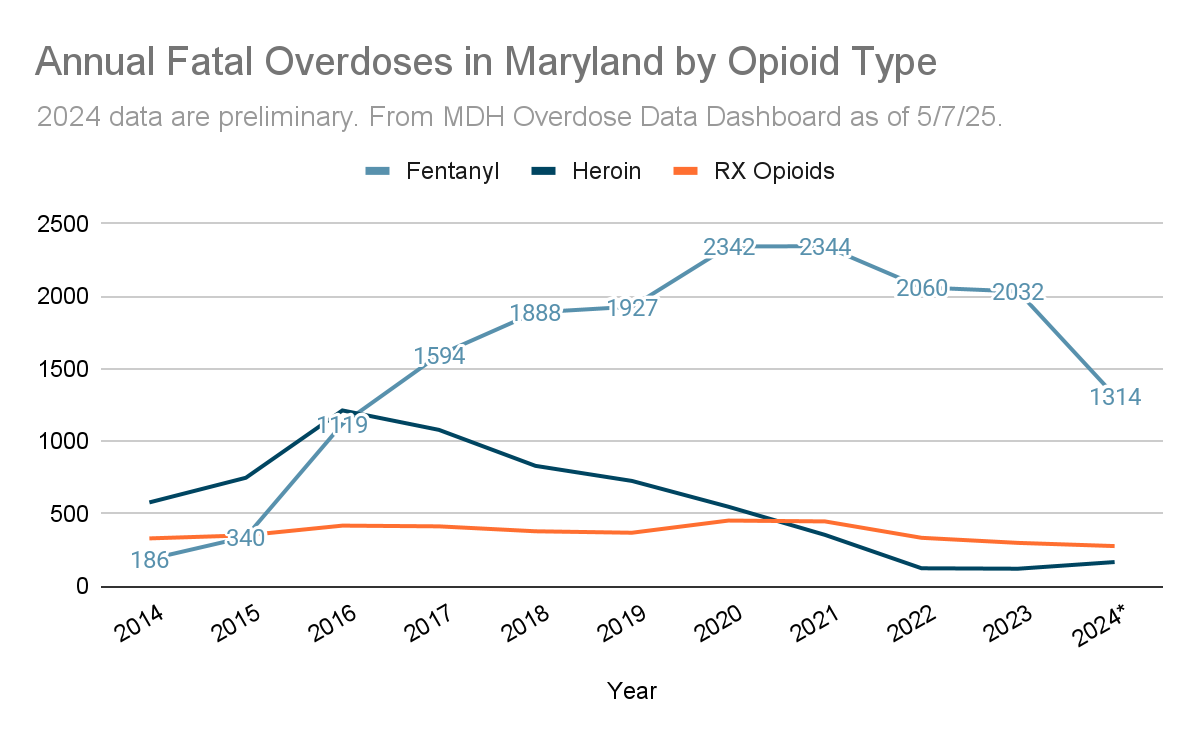 [Speaker Notes: Fatal Overdose Trends by Opioid Type]
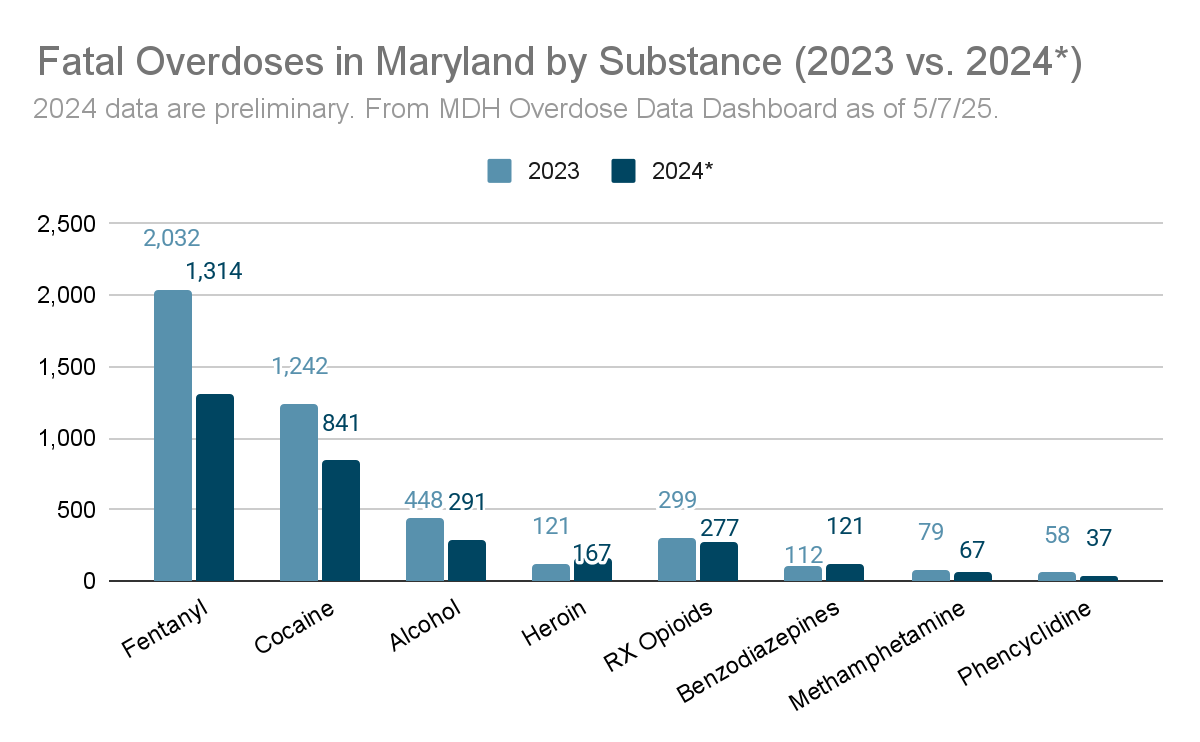 [Speaker Notes: Overdose Deaths by Substance (12 Months Ending in…)]
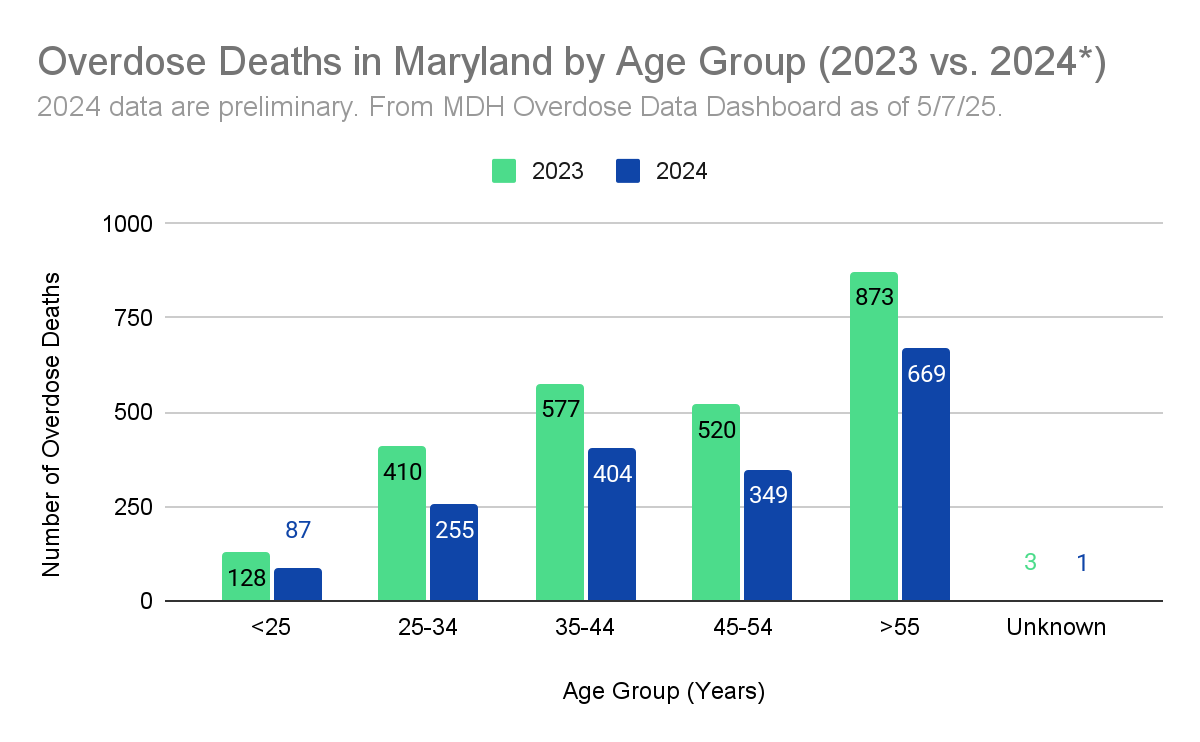 [Speaker Notes: Opioid-Related Fatal Overdoses by Age]
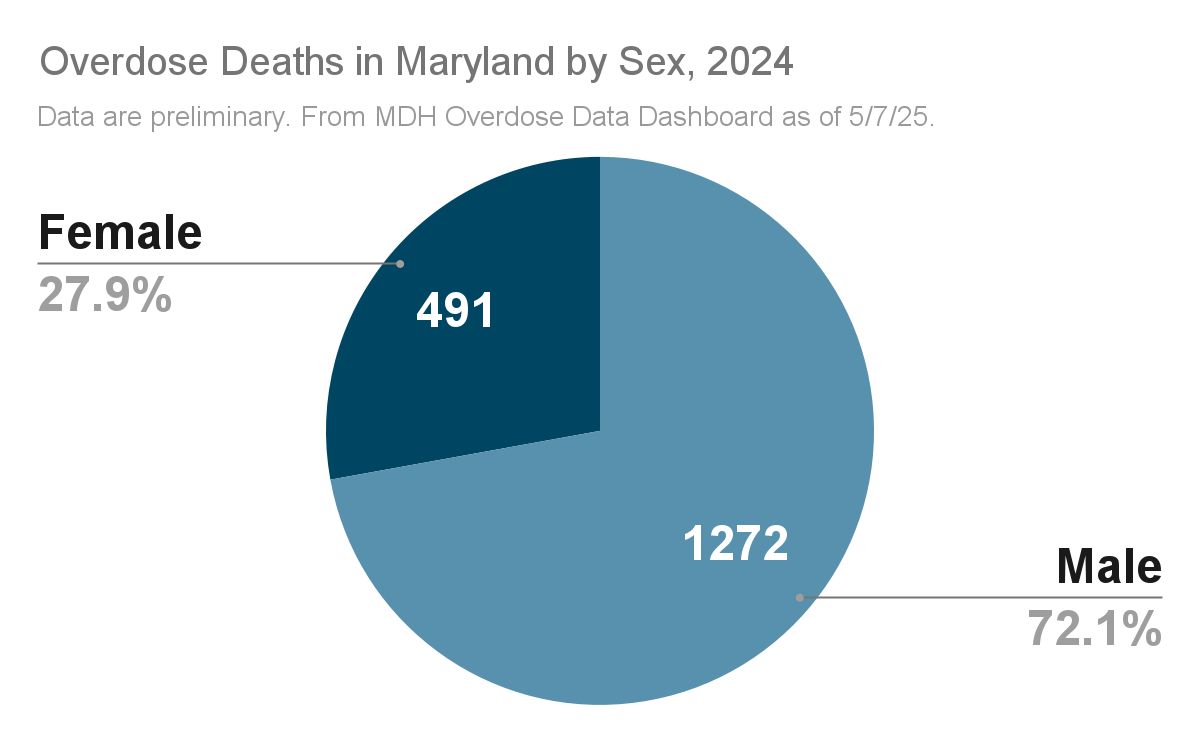 [Speaker Notes: Opioid-Related Fatal Overdoses by Gender
Opioid-related deaths involving males vastly outnumbered those involving females, consistent with long-standing trends.]
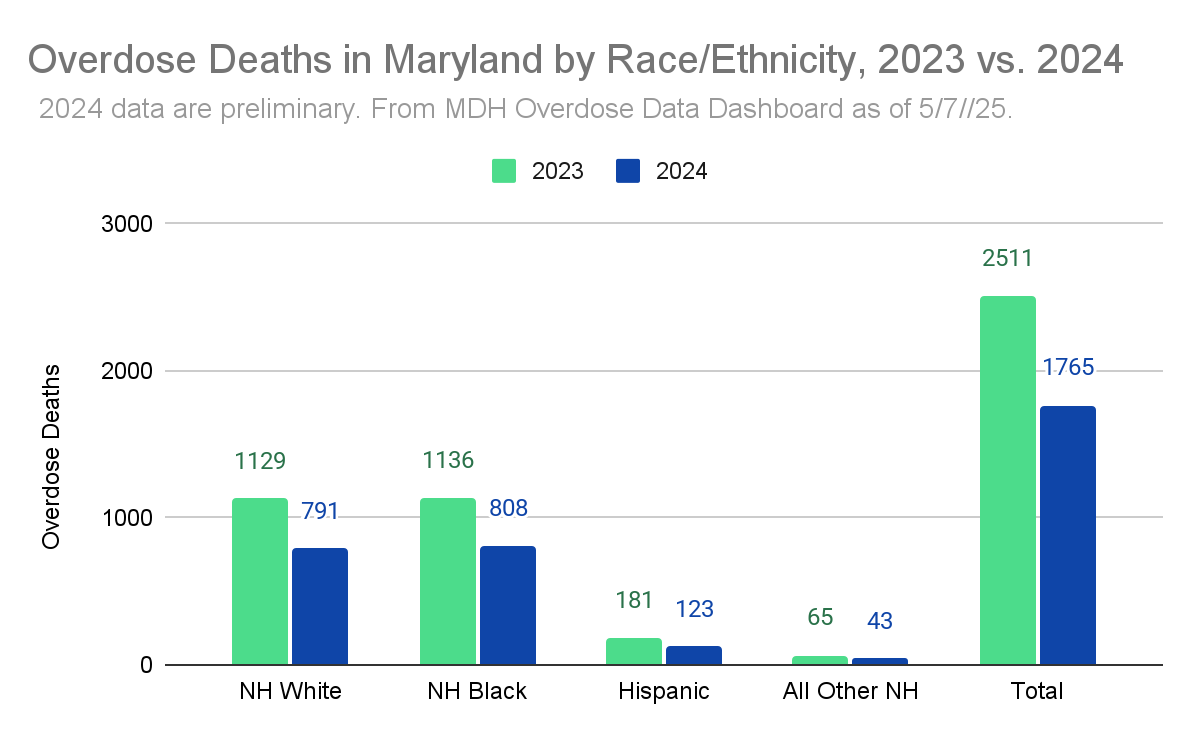 [Speaker Notes: Opioid-Related Fatal Overdoses by Race/Ethnicity]
Fatal Overdoses by County
2023 vs. 2024
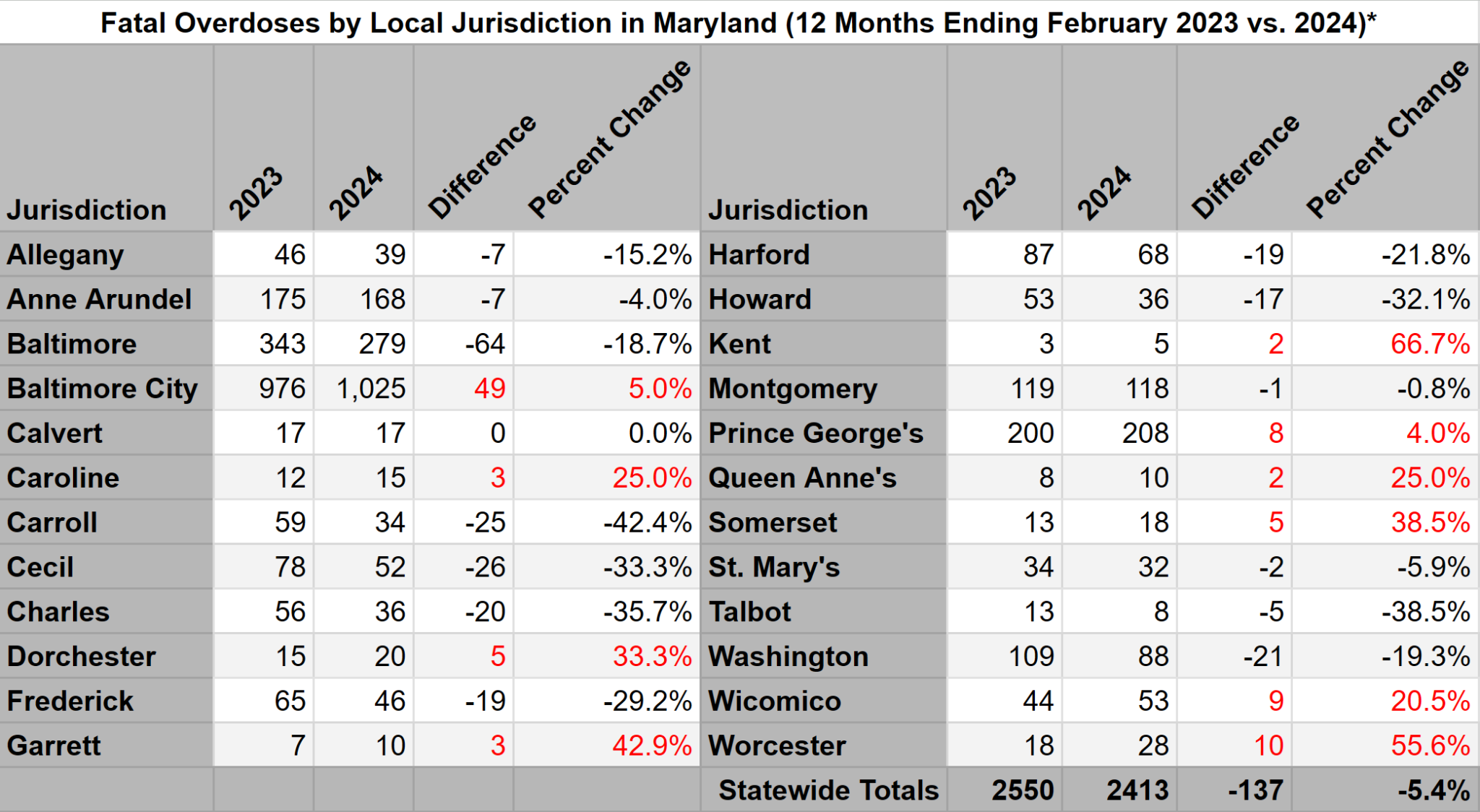 As of 6/10/24. Data are preliminary. Source: MOOR Data Dashboard
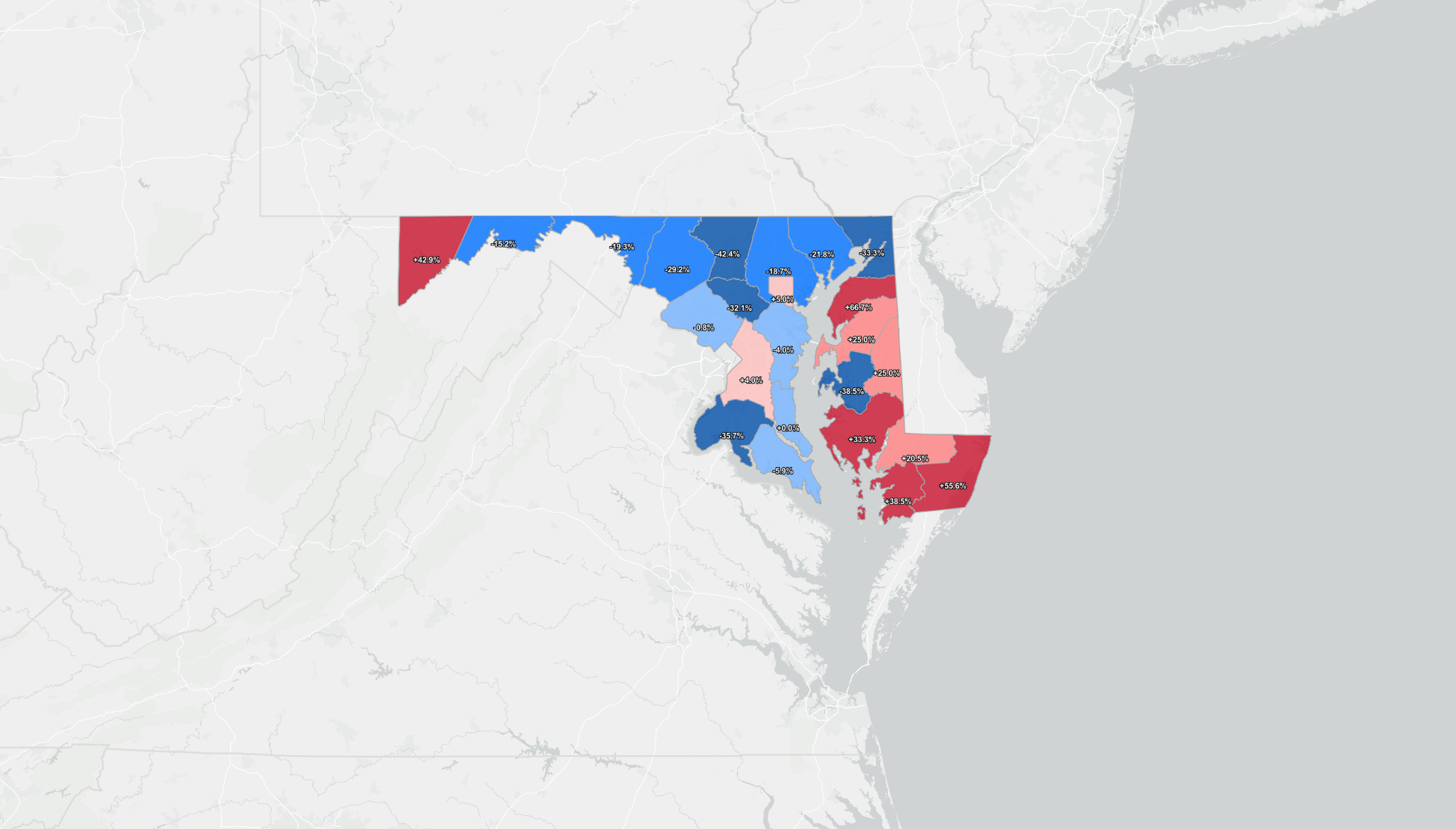 Percent Change in Fatal Overdoses
2023 vs. 2024
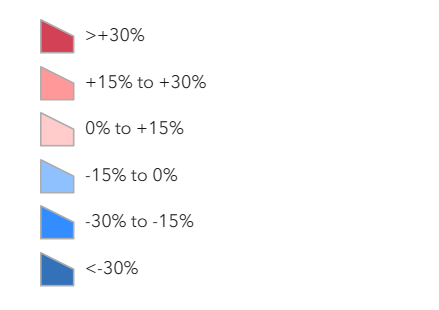 As of 6/1/24. Data are preliminary. Source: MOOR Data Dashboard
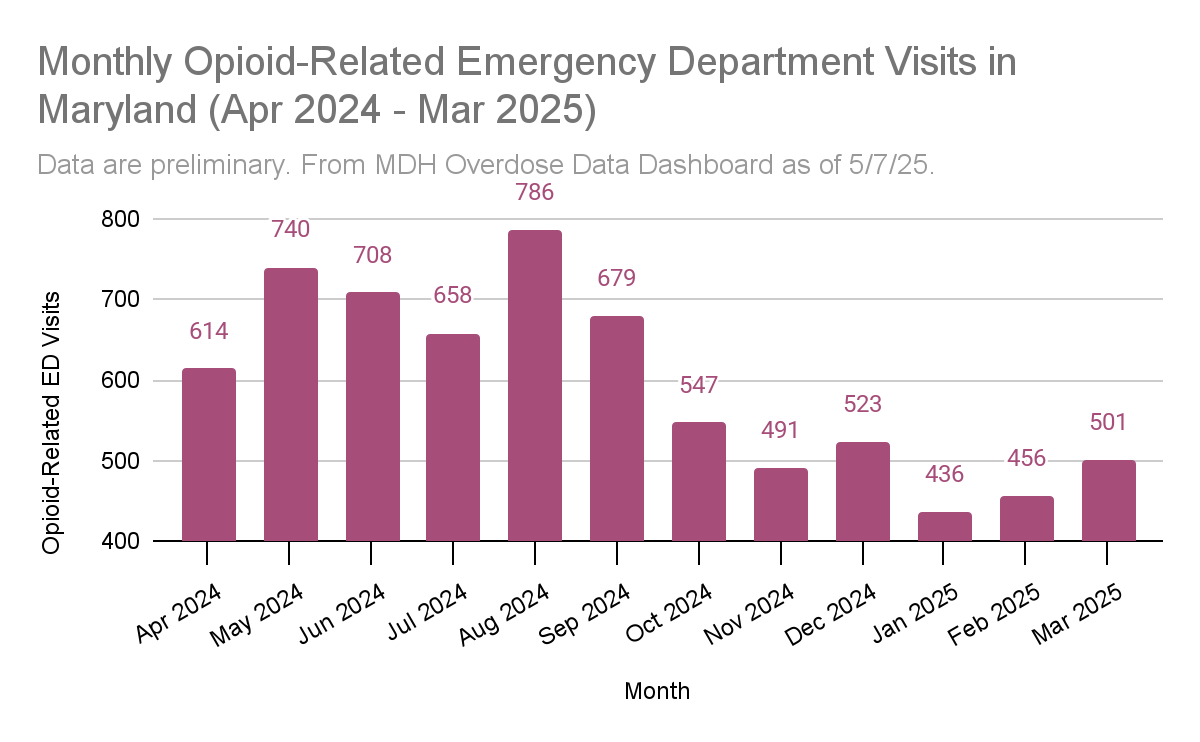 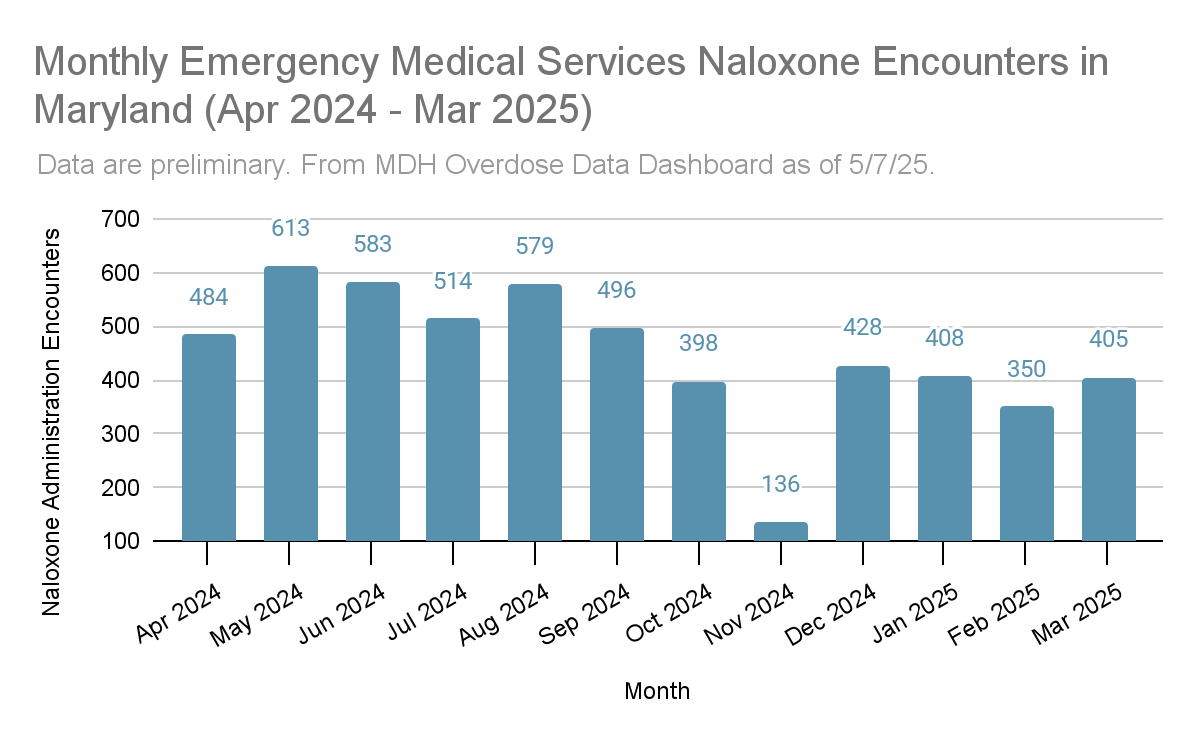 What is an Opioid?
What is an Opioid?
A type of drug used to reduce pain
Examples of opioids include heroin, fentanyl, and morphine
Includes opium-derived and man-made drugs
Effects may include pain relief, euphoria, drowsiness, respiratory depression
Fentanyl
Non-pharmaceutical fentanyl
Illicitly produced, synthetic drug 
Pill form packaged to look like prescription medications
Powder form looks like heroin 
Fentanyl + heroin can be a deadly combination. 
Fentanyl may be hundreds of times more potent than heroin.
Fentanyl
Fentanyl continues to be the primary driver of overdose mortality in Maryland.
Fentanyl was involved in 80.9% of all Maryland fatal overdoses in 2023 versus only 6.8% in 2013.*
Fentanyl may be sold with heroin.
People may or may not realize that there is fentanyl mixed with their heroin or other drugs.
* Data as of 5/1/24. Sources: MOOR Data Dashboard, MDH VSA 2013 Annual Report
[Speaker Notes: In calendar year 2023, fentanyl was involved in 2026 out of 2503 fatal overdoses (80.9%).
In calendar year 2013, fentanyl was involved in 58 out of 858 fatal overdoses (6.8%).]
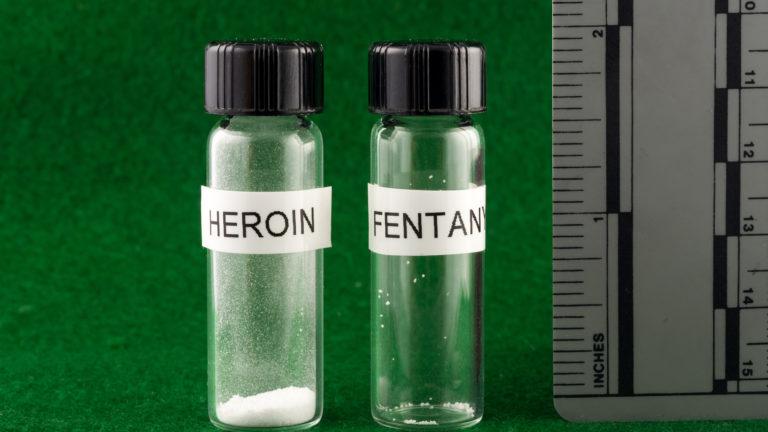 [Speaker Notes: Fentanyl may be hundreds of times more potent than heroin. 
On the left is a potentially-lethal dose of heroin.
On the right is a potentially-lethal dose of fentanyl.]
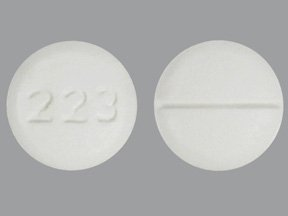 Prescription Opioids
Oxycodone (Oxycontin, Percocet)
Hydrocodone (Vicodin)
Hydromorphone (Dilaudid)
Morphine
Demerol (Meperidene)
Codeine
Buprenorphine
Methadone
Fentanyl
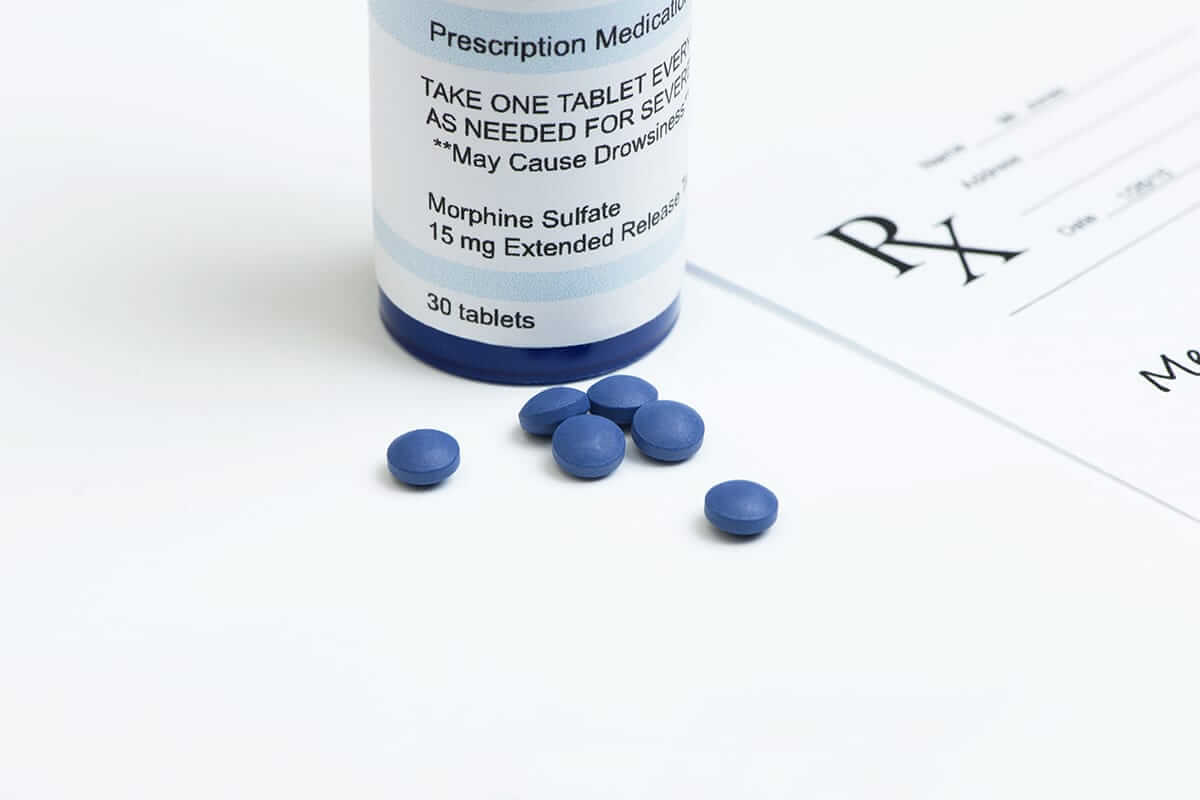 [Speaker Notes: Oxycodone: Oxycontin, Percocet, Roxicodone
Oxymorphone: Opana
Hydrocodone: Vicodin, Lorcet, Zohydro, Zortab
Hydromorphone: Dilaudid
Morphine: Arymo ER, Kadian, MorphaBond ER, MS Contin
Meperidine: Demerol
Codeine: Tylenol 3 & 4
Buprenorphine: Suboxone, Subutex, Zubsolv
Methadone: Dolophine, Methadose
Fentanyl: Duragesic]
Recognizing an Opioid Overdose
What is an Opioid Overdose?
Opioid overdose happens when a toxic amount of an opioid—alone or mixed with other opioid(s), drugs and/or substances— overwhelms the body’s ability to handle it. 
Many opioid-related overdoses result from mixing prescription painkillers or heroin with benzodiazepines (benzos), cocaine and/or alcohol.
Respiratory failure
↓
Lack of oxygen in the blood
↓
Vital organs like heart and brain start to fail 
↓
Unconsciousness, coma, death
What Leads to Overdose Death?
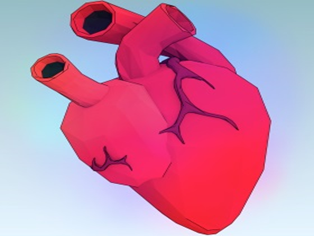 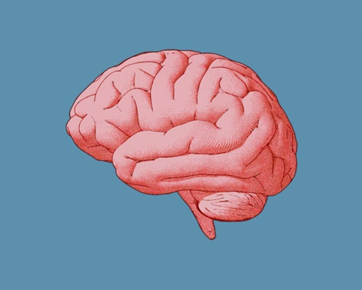 Signs & Symptoms of Opioid Overdose
Slow, shallow, or no breathing
Unresponsive
Unconscious
Loud snoring or gurgling noises
Limp body
Lips/fingertips turn blue or gray
Skin pale/gray, clammy 
Pulse slow or erratic
Responding to an Opioid Overdose
What is Naloxone?
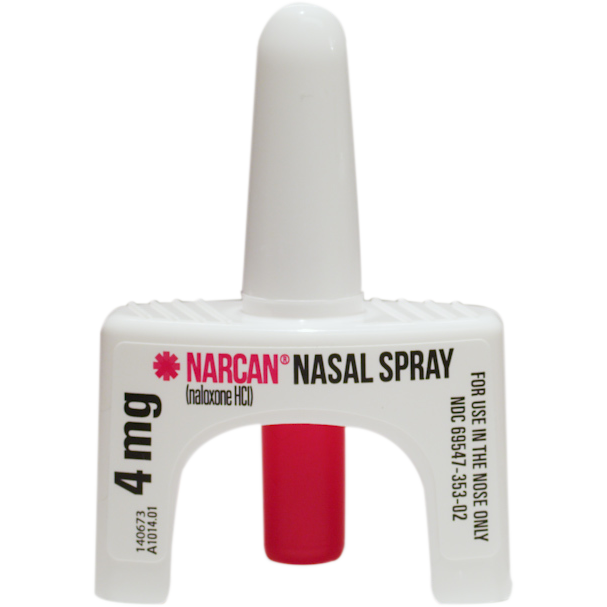 Naloxone is a medicine that reverses opioid overdose by restoring breathing.
Wears off in 30 minutes to 2 hours
Safe for children and pregnant women
Delivery: intramuscular, intranasal or intravenous
Intramuscular: in the muscle
Intranasal: in the nose
Intravenous: in the vein
Image source: Emergent Biosolutions, https://www.emergentbiosolutions.com/narcan-nasal-spray/
What is Naloxone?
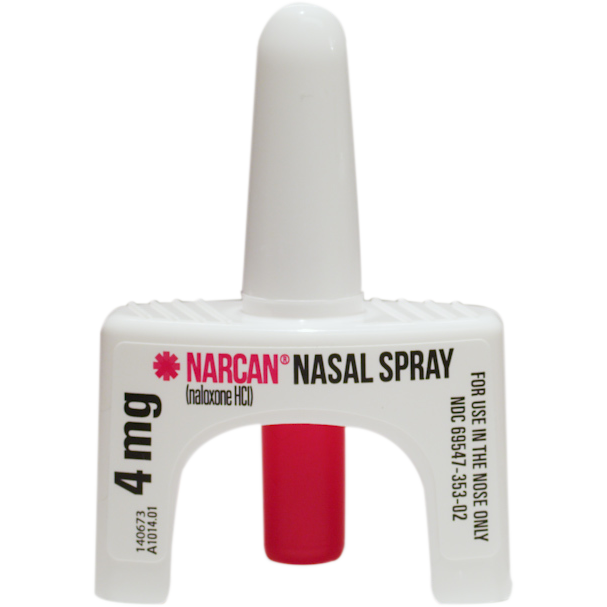 No potential for misuse 
No effect on someone who hasn’t taken opioids
Side effects are minimal and rare
Naloxone is only effective in reversing overdoses involving opioids
Image source: Emergent Biosolutions, https://www.emergentbiosolutions.com/narcan-nasal-spray/
Simulation of an overdose
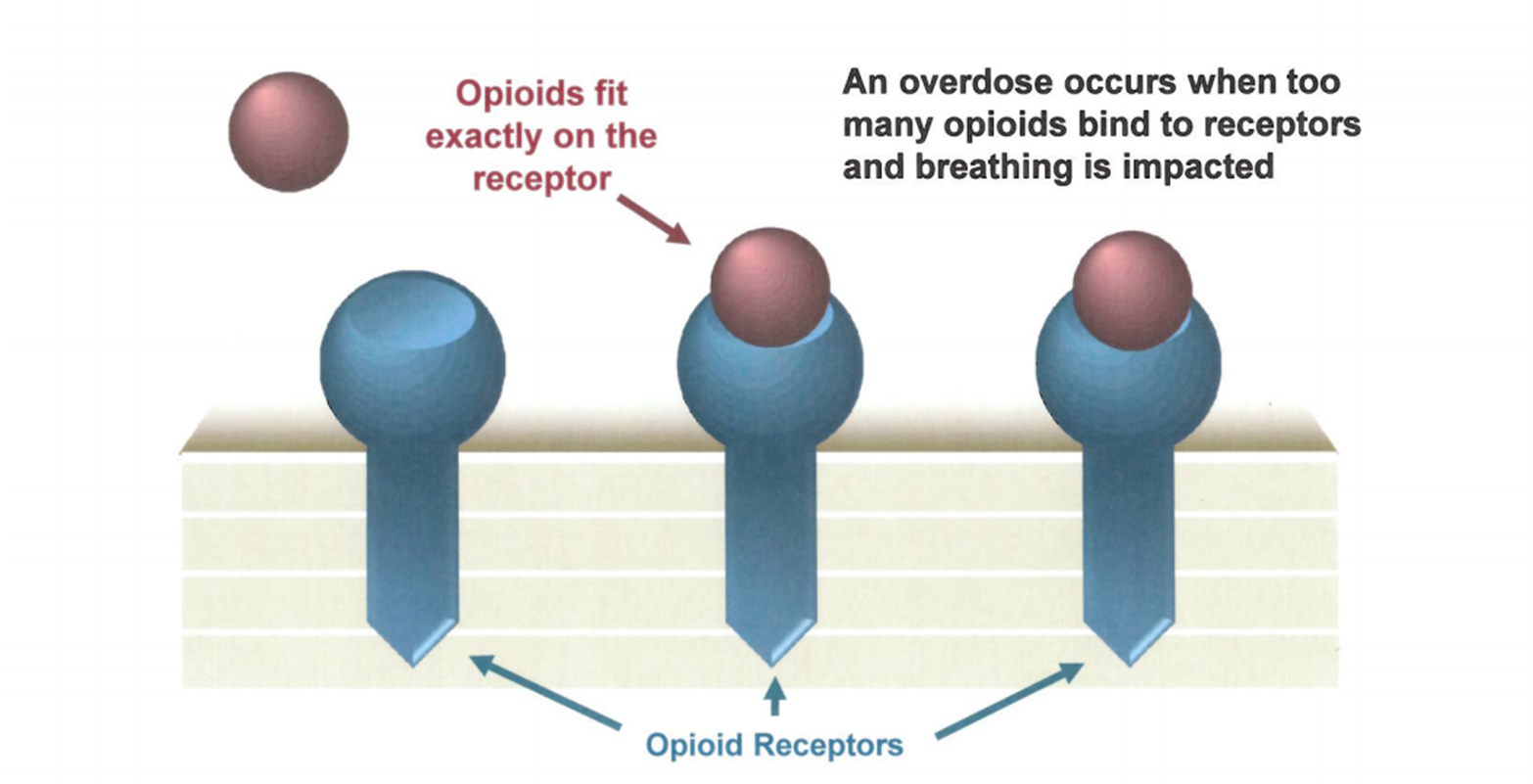 Naloxone Reversing an Opioid Overdose
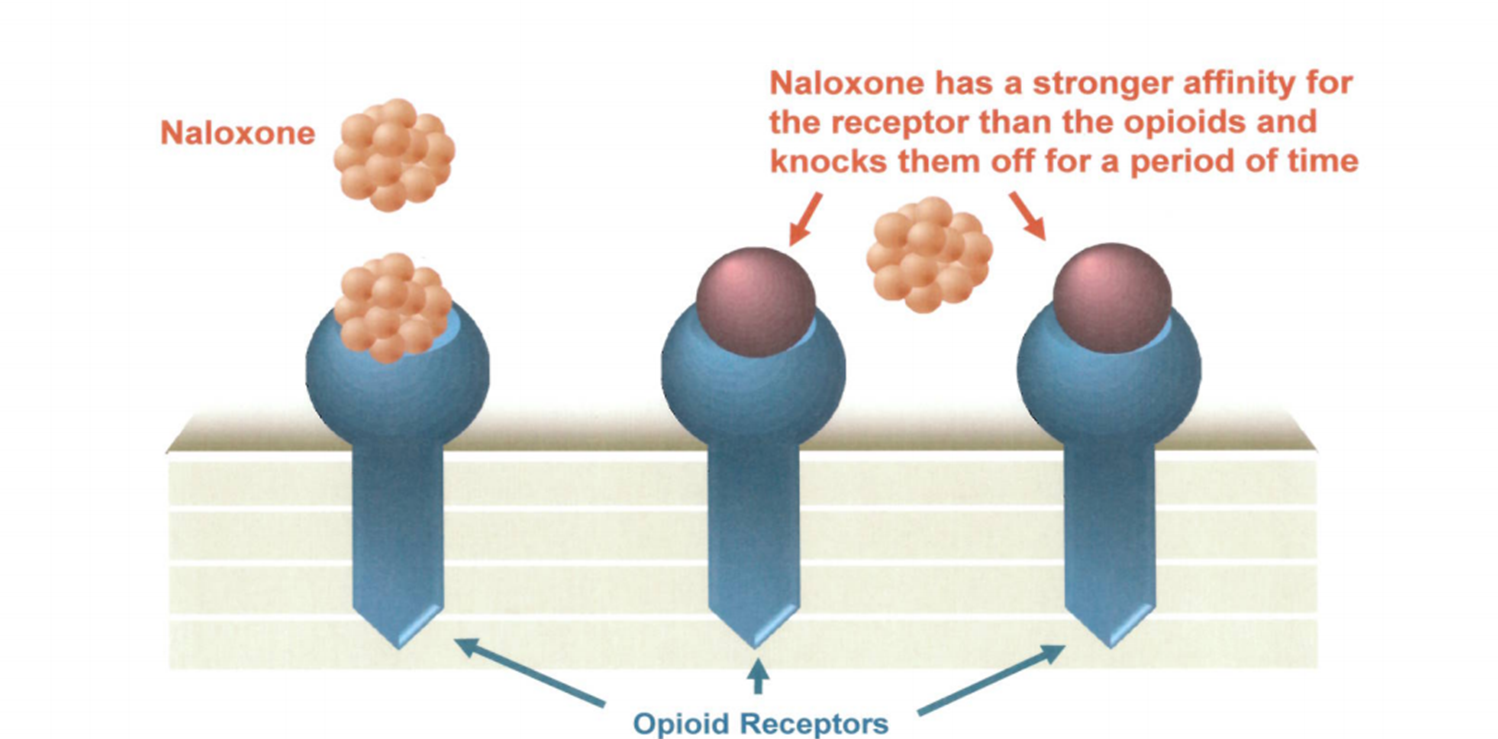 Respond to an Opioid Overdose
Rouse & stimulate
Call 911
Give naloxone
Rescue breathing
Care for the person
Step 1: Rouse & Stimulate
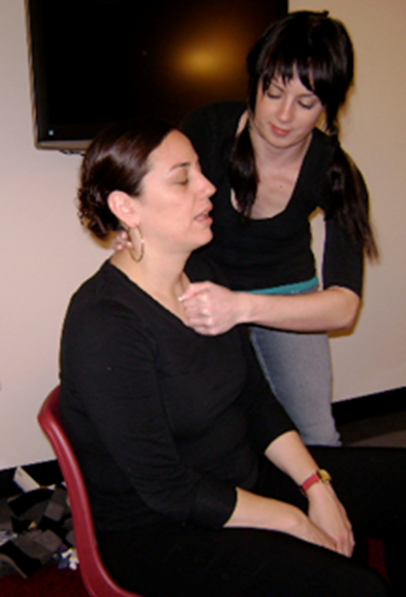 Noise – Shake person’s shoulders and yell:
“[Name!] Are you alright? Wake up!”
Pain – If no answer, do  a sternum rub: 
Make a fist & rub your knuckles firmly up and down the breastbone
Photo: N.O.M.A.D (Not One More Anonymous Death)
Step 2: Call 911
Why?
Naloxone is only temporary.
Person may:
have complications or other health problems
need more naloxone
May be a non-opioid overdose.
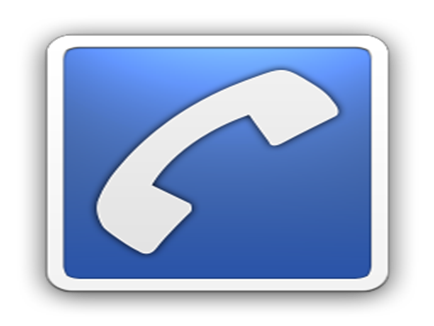 Get emergency medical help for someone experiencing an overdose!
Step 3: Give Naloxone
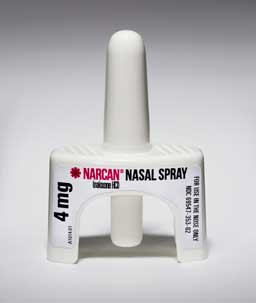 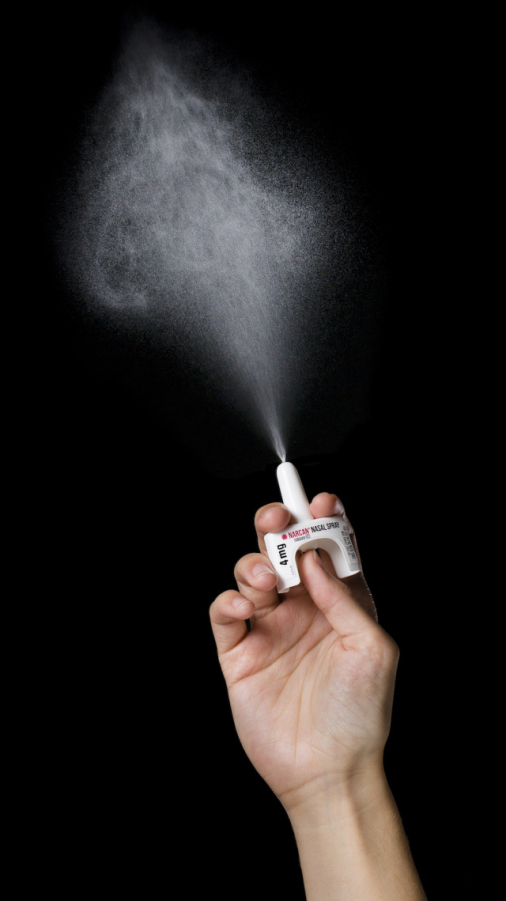 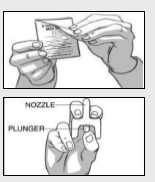 Nasal Spray
Remove naloxone nasal spray from box. Peel back tab with circle to open.
Hold nasal spray with your thumb on the bottom of the plunger and your first & middle fingers on either side of the nozzle.
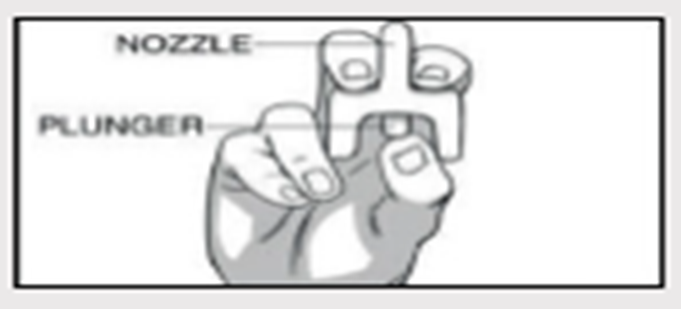 Nasal Spray
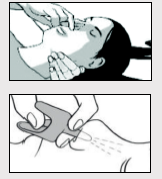 Tilt head back & support person under neck. Gently insert tip of nozzle into nostril, until your fingers on either side of the nozzle are against the bottom of the nose.
Press plunger firmly to administer.
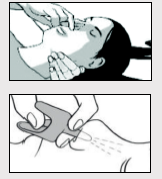 Step 4: Rescue Breathing
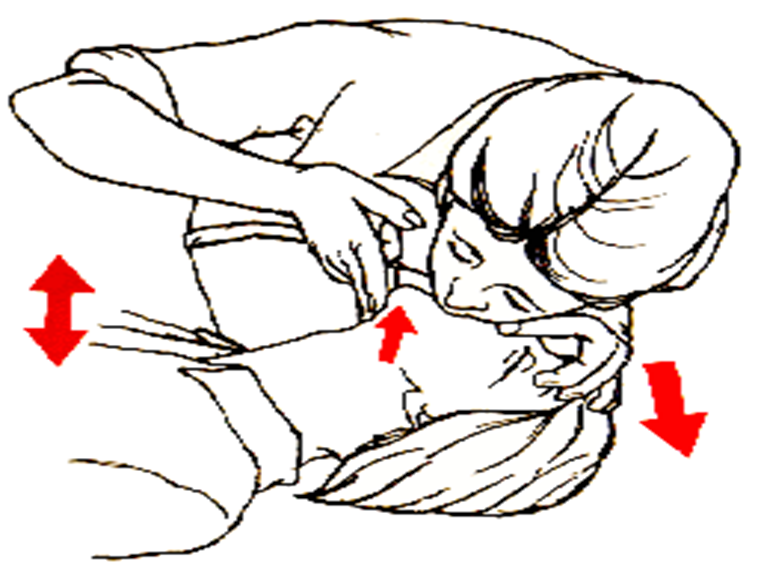 Lay the person face-up on a flat surface.
Lift the chin and tilt the head to open the airway.
Check to see if anything is in the mouth, blocking the airway. If so, remove it.
Step 4: Rescue Breathing
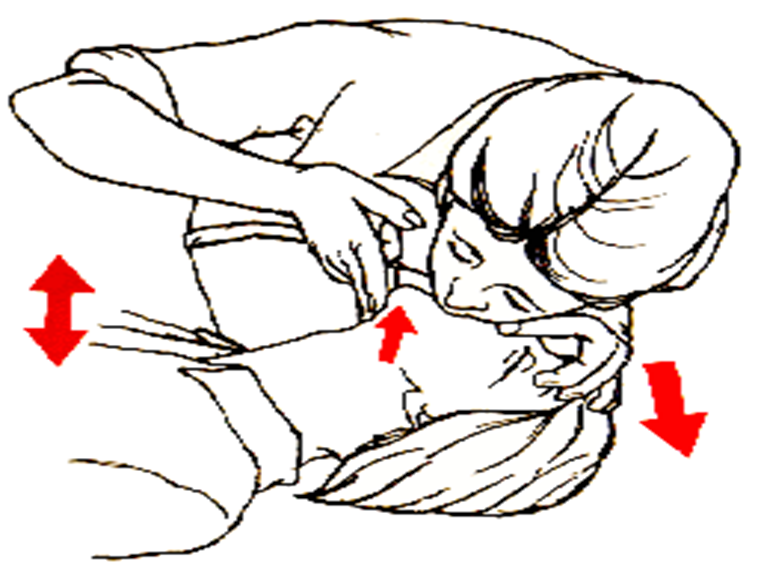 Pinch the nose shut.
Make a complete seal over the person’s mouth with your mouth. Blow two regular breaths, then give one breath every five seconds. 
If chest does not rise, re-tilt the head and give another rescue breath.
Step 5: Care for the Person
Stay with the person until medical help arrives.
If person cannot sit up, put him/her in recovery position.
Keep person calm. 
Encourage person not to take more opioids.
If overdose happens again, give another dose of naloxone.
Recovery Position
If you have to leave the person (even briefly) put them into the recovery position.
This keeps the airway clear and prevents choking or aspiration if vomiting occurs.
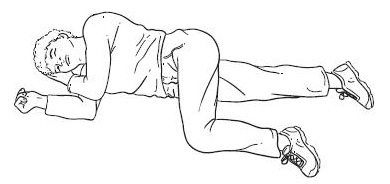 Instructions: Injectable Naloxone
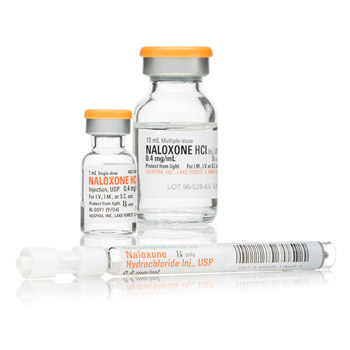 Pop off the flip-top from naloxone vial.
 Insert needle into vial & draw up 1 cc of naloxone into syringe.
 Use alcohol wipe to clean injection site: shoulder, thigh, or buttocks.
Instructions: Injectable Naloxone
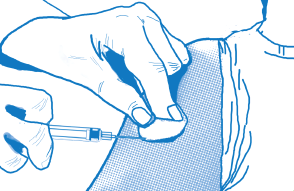 Inject needle straight into muscle (through clothes, if necessary), then push in plunger.
Do not inject naloxone into the person’s heart, chest, or back.
Instructions: Injectable Naloxone
Where to inject naloxone:
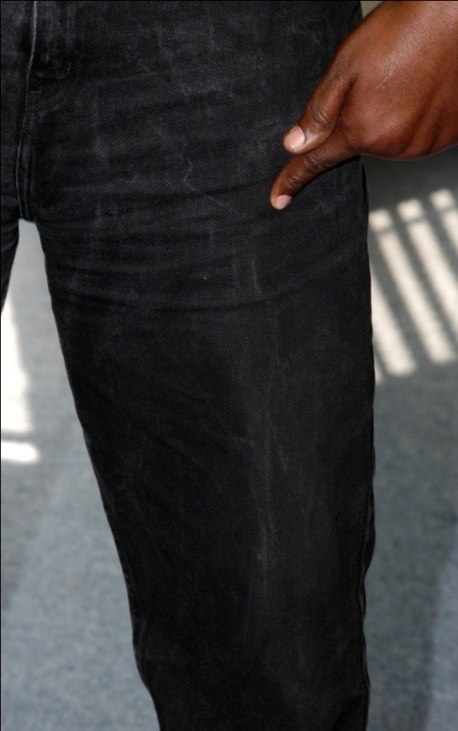 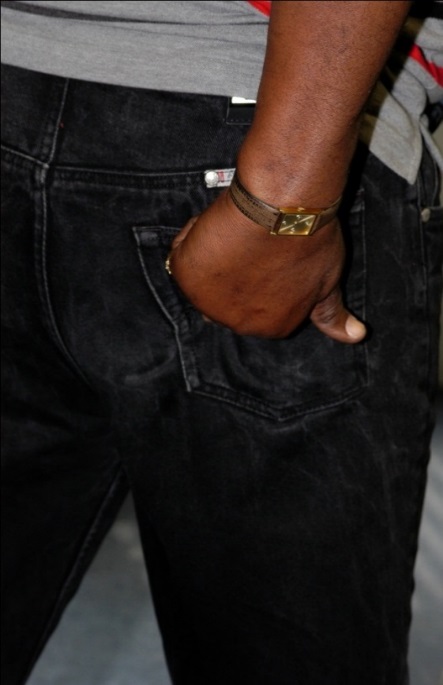 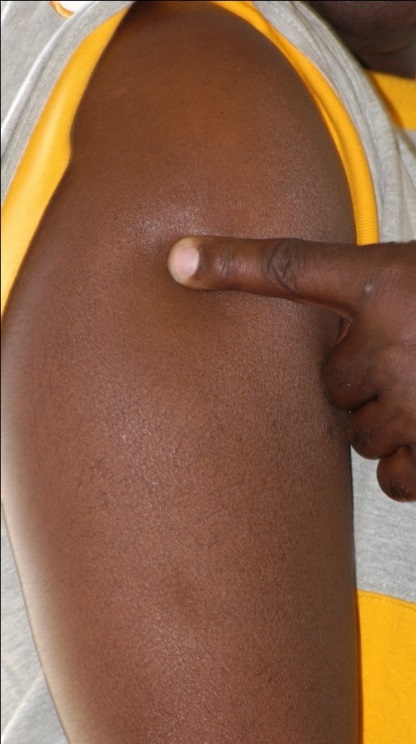 Shoulder
Thigh
(upper, outer)
Buttocks
IM Naloxone Kits
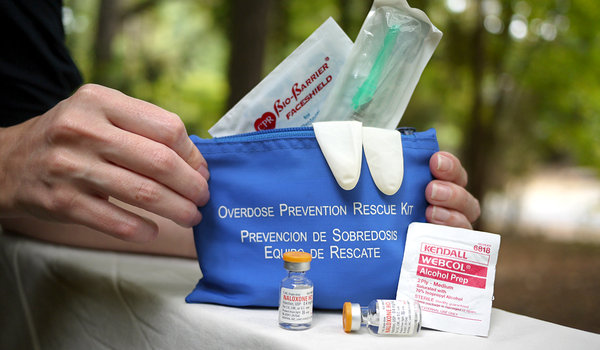 Vial(s) of naloxone
Syringes (one syringe per 1ml injection)
Any option is okay as long as the point is 1 inch long to reach the muscle.
Intramuscular syringes are larger gauges than insulin syringes.
Alcohol pads
Rescue breathing masks
Gloves
Educational inserts (i.e., informational flyers)
[Speaker Notes: Note: What goes in your kits should be determined by the ORP staff and the prescriber; it should also be specified in your standing order and/or dispensing protocols.]
Nasal Naloxone Kits
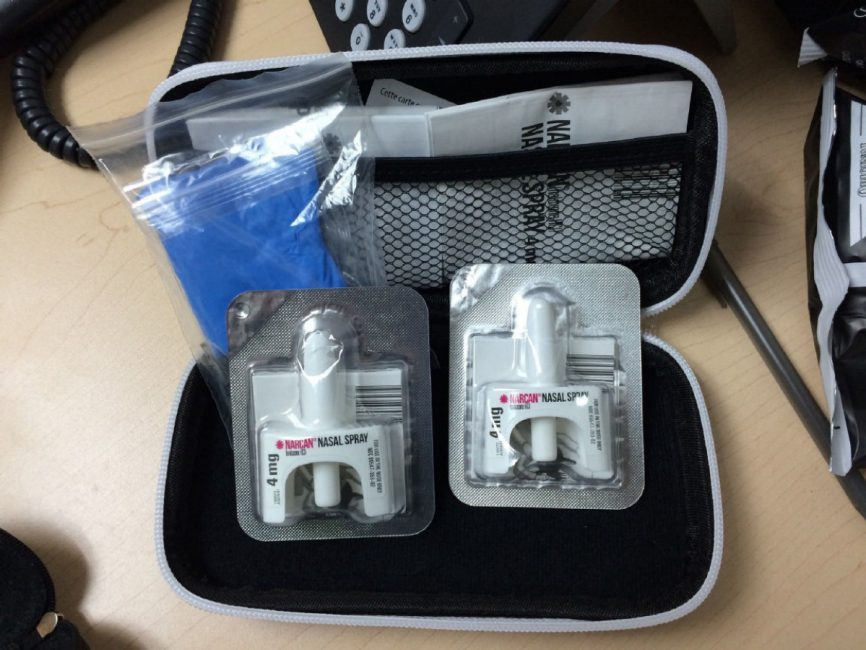 2 doses of nasal naloxone
Rescue breathing mask
Educational inserts (i.e., informational flyers)
Gloves
[Speaker Notes: Note: What goes in your kits should be determined by the ORP staff and the prescriber; it should also be specified in your standing order and/or dispensing protocols.]
If You Administer Naloxone…
Let us know! Tell the Maryland Department of Health Center for Harm Reduction Services using the Naloxone Use Report (bit.ly/naloxoneusereport)
Anyone can use this link
Or call the Poison Center: 1-800-222-1222
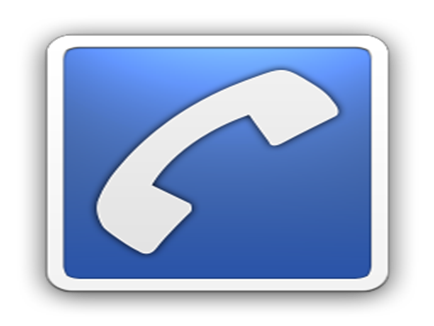 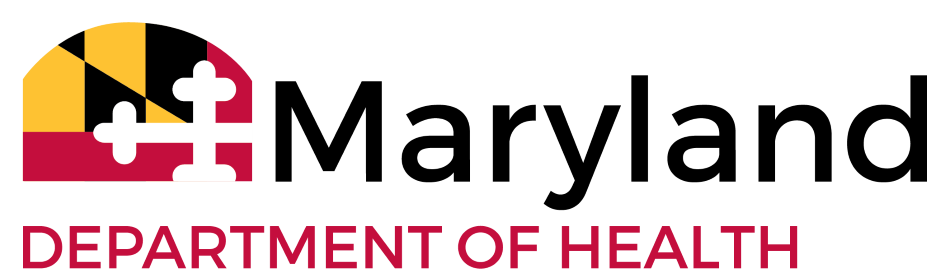 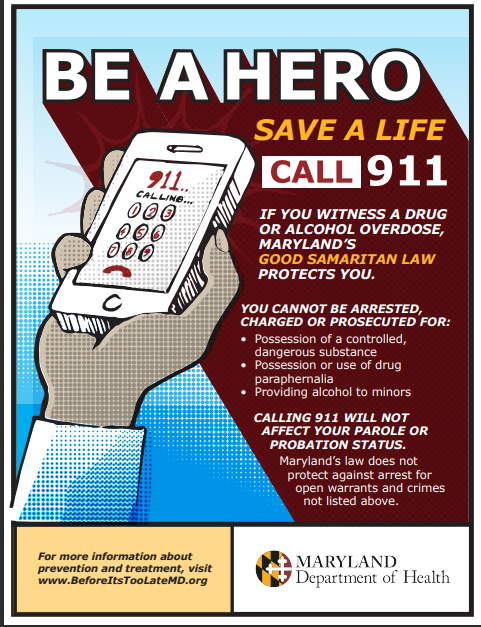 Good Samaritan Law in Maryland
Good Samaritan Law in Maryland
Who does it protect?
This law protects these individuals from arrest and prosecution for certain crimes:
Individuals assisting in an emergency overdose situation
Individuals who are experiencing an overdose
The law does not protect people witnessing the medical emergency if they’re not helping.
Good Samaritan Law Fact Sheet | Good Samaritan Law Poster
Good Samaritan Law in Maryland
What does it protect you from?
Protects from criminal arrest, charge or prosecution for the following misdemeanors
§5-601: Possessing or Administering controlled dangerous substance
§5-619: Drug Paraphernalia
§5-620: Controlled Paraphernalia
§10-114: Underage Possession of Alcohol
§10-116: Obtaining Alcohol for Underage Consumption
§10-117: Furnishing for or allowing underage consumption of alcohol
Protects from violation of a condition of pretrial release, probation, or parole
These protections only apply if the evidence was obtained solely because of the act of seeking medical assistance.
Good Samaritan Law in Maryland
What does it NOT protect you from?
Open warrants
Immigration status
University regulations
Drug felonies
Other crimes not specifically listed
It does not prevent law enforcement from conducting an investigation and gathering evidence.
The law does not protect persons witnessing the medical emergency if they’re not helping with the medical emergency.
Resources and Information
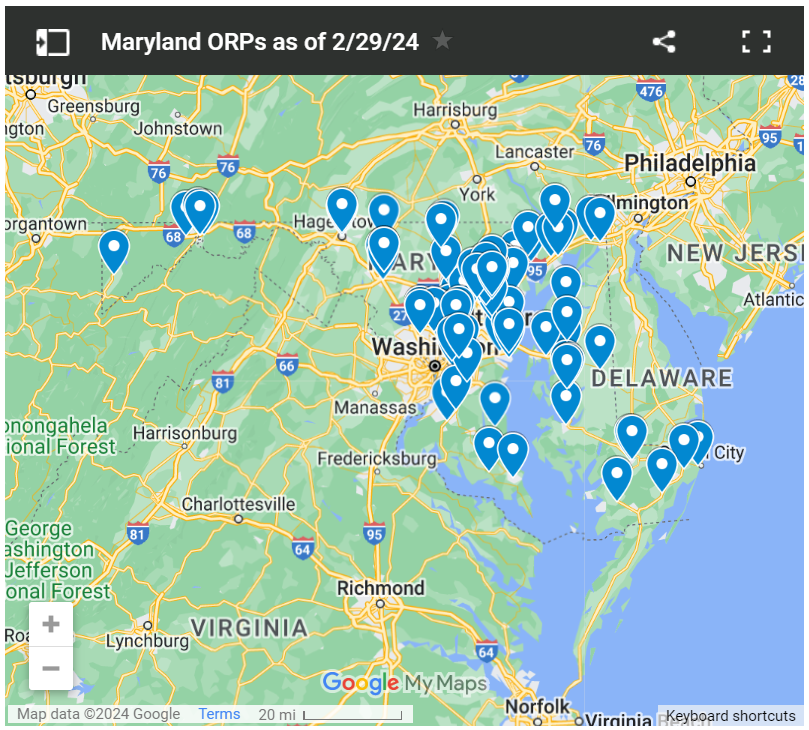 Get Free Naloxone and Test Strips
View Map of Overdose Response Programs (ORPs)
View List of ORPs
Contact mdh.naloxone@maryland.gov
Get Naloxone from a Pharmacy
You can request naloxone at participating pharmacies throughout Maryland under the statewide standing order.
The pharmacy can bill your insurance, even when using the statewide standing order.
You do not need a prescription; you do not need to prove you were trained.
If you have difficulty accessing naloxone at a pharmacy, let MDH know by contacting mdh.naloxone@maryland.gov.
Naloxone Saves Lives
Thank you!